遊戲規則
畫好九宮格，隨意填上1-9的數字。
題號
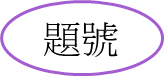 題號
題號
題號
題號
題號
題號
題號
遊戲規則
在規定時間內，依序將每題的答案填進自己的九宮格中。
公布答案後，答對的畫圈。
「答對的圈圈」最先連成一條線的喊「賓果」。
1.哪一個自然災害可能帶來豪雨？   A 地震  B 颱風  C海嘯
2.哪些自然災害達一定標準後地方政
  府可宣布停班停課？ （複選）
  A 颱風  B 土石流 C 豪雨 D 地震
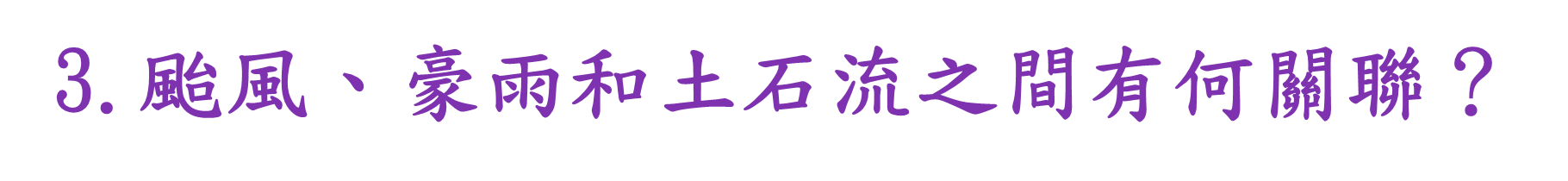 4.為什麼臺灣發生大地震時常造成重
  大損失？（複選） A 人口過度集中 B 板塊推擠
 C 土地過度利用
5.每次地震能量釋放的多寡稱做什麼？
  A震度  B 震央 C 地震規模
6.地震來臨時的保命三步驟是什麼？
7.地震可能引發哪一種自然災害？   A 颱風  B 豪雨  C海嘯
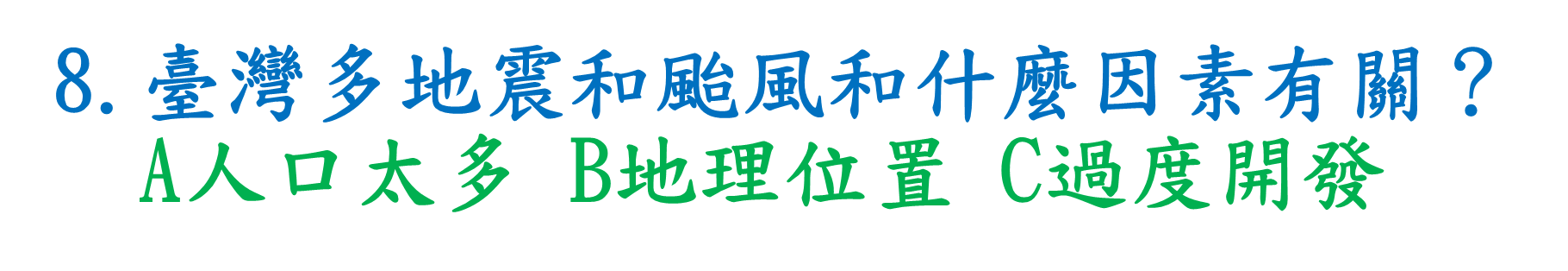 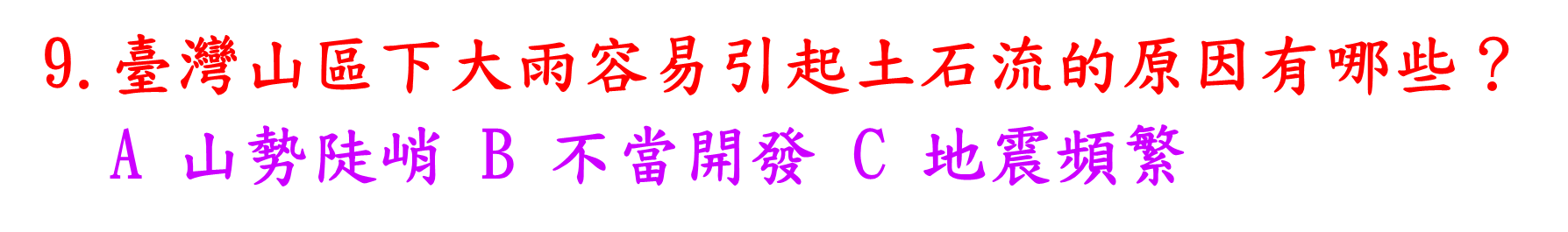